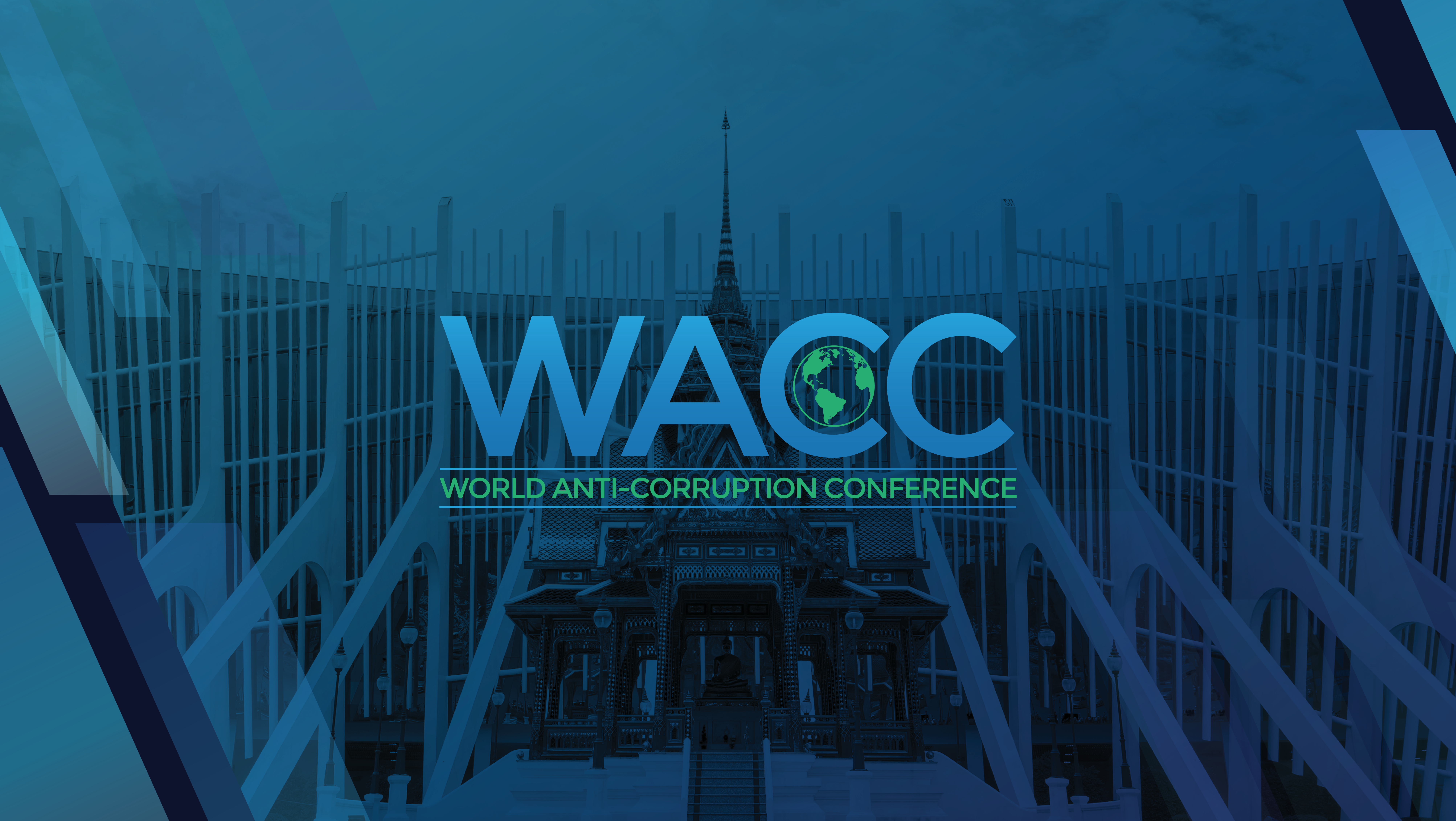 1
Dr. Thanes Sucharikul
10/20/2024
Fact situation
2
Dr. Thanes Sucharikul
10/20/2024
What is corruption
There is no hard and fast definition on corruption
Transparency International defines corruption as  “abuse of entrusted power for private gain.”
Merriam Webster defines corruption as “dishonest or illegal behavior especially by powerful people (such as government officials or police officers)
10/20/2024
Dr. Thanes Sucharikul
3
[Speaker Notes: Transparency International, “What is Corruption”,
https://www.transparency.org/en/what-is-corruption]
UNTOC/UNCAC
It is interesting to note that both UNTOC and UNCAC have no definition of corruption
The elements of crimes in UNTOC/UNCAC themselves are the definitions
10/20/2024
Dr. Thanes Sucharikul
4
Is corruption a crime
Yes it is. It has been a crime under national laws of several states and international law 
But it is not a universal crime like piracy. Piracy is a crime by all states. Any state has jurisdiction to prosecute and punish the crime.  
UNTOC and UNCAC require states parties to criminalize, to penalize, or to extradite if they have no power to do so
Therefore, corruption is arguably a quasi-universal crime
10/20/2024
Dr. Thanes Sucharikul
5
Customary international law v. treaties
Piracy
A crime under customary international law (state practice/repetition/opinio juris): no need to be a party 
Corruption
A crime under treaties: need to be a party (signature/ratification/accession)
10/20/2024
Dr. Thanes Sucharikul
6
Treaties which aim to fight corruption
United Nations Convention against Transnational Organized Crime (UNTOC) (2000)
United Nations Convention against Corruption (UNCAC)(2005)
(ASEAN) Treaty on Mutual Legal Assistance in Criminal Matters (AMLAC) (2004) 
Model ASEAN Extradition Treaty (MAET) (2019) 
ASEAN Extradition Treaty (still going on negotiation)
10/20/2024
Dr. Thanes Sucharikul
7
Measures to fight corruption
8
Dr. Thanes Sucharikul
10/20/2024
Important measures
Criminalizing corruption crime
According mutual  legal assistance
Anti money laundering
According extradition
10/20/2024
Dr. Thanes Sucharikul
9
Usual Impediments
10
Dr. Thanes Sucharikul
10/20/2024
Usual impediments
Usual impediments are, inter alia: (1) existence of a treaty (2) double criminality (3) bank secrecy; (4) fiscal offense; (5) political offense; (6) nationality of offender; (7) capital punishment.
10/20/2024
Dr. Thanes Sucharikul
11
Existence of an extradition treaty
Existence of an extradition treaty is the requirement of virtually all states. The treaty usually appears in the form of a bilateral agreement. However, not all states have such a treaty
UNTOC and UNCAC provides that the states which do not the treaty can use the two conventions as the treaty. However, not all states in the world have been parties, and states parties to the conventions can declare that that provision is not applicable to them
10/20/2024
Dr. Thanes Sucharikul
12
Bank Secrecy
An important fiscal policy of some states
A safe haven for corruption offenders
How to strike a delicate balance
Some states still adamantly resist change of the policy and mindset
10/20/2024
Dr. Thanes Sucharikul
13
Double criminality
Name of a crime is different
Elements of a crime is different
Only if both the name and elements of a crime are congruent then dual criminality is achieved
10/20/2024
Dr. Thanes Sucharikul
14
Fiscal offense
Difficult to determine what it is
Who has the authority to determine
UNCAC Article 44(16) is unclear since it provides only that “States Parties may not refuse a request for extradition on the sole ground that the offence is also considered to involve fiscal matters
A corruption crime usually involves fiscal matters and other elements
10/20/2024
Dr. Thanes Sucharikul
15
Non-extradition of national exception
How to deal with dual nationality
How to do with stateless persons
Several states’ laws empower their authorities to decide whether to extradite a fugitive person
Therefore, extradition of a national is inconsistent and uncertain
10/20/2024
Dr. Thanes Sucharikul
16
Persecuted extradition
The ulterior motive of the request for extradition is not to prosecute and penalize a person who commits a  corruption crime, but to prosecute and punish a person on account of that person’s sex, race, religion, nationality, ethnic origin, or political opinions
10/20/2024
Dr. Thanes Sucharikul
17
Capital punishment
A requested state normally refuses to extradite a fugitive person, even if all the requirements are fulfilled, if the maximum penalty for the offense in the requesting state is a capital punishment. In some states, corruption crime has death penalty
10/20/2024
Dr. Thanes Sucharikul
18
Conflicting obligations
Corruption crime is now provided in national laws, bilateral treaties, multilateral treaties, without any solution if the obligations if the measures to suppress corruption are in conflict
Many treaties, especially ASEAN instruments, usually provide that national laws shall prevail if there is such a conflict
Therefore, measures to fight corruption crimes may be less effective
10/20/2024
Dr. Thanes Sucharikul
19
Possible Solution
20
Dr. Thanes Sucharikul
10/20/2024
Possible Solution
Enlightening the international community as to the hideousness and seriousness of corruption crime;
Making corruption crime a universal crime;
Making states realizable that corruption crime is borderless;
Toning down sanctity of traditional extradition principles; 
Making definition of corruption crime flexible to cover its future features;
Harmonizing measures to fight corruption; and
Breaking the vicious circle of corruption crime.
10/20/2024
Dr. Thanes Sucharikul
21
Enlightening states to realize seriousness of corruption
Enlightening states to realize that now corruption is as serious as piracy
If there are state practices to this effect, which are repetitive, with a sense of legal obligation, that corruption is a serious crime, corruption crime can arguably be regard as a crime under customary international law which binds all states notwithstanding the existence of any law or treaty
Otherwise, encouraging states to be parties to a corruption treaty as much as possible. The more parties the more universality.
10/20/2024
Dr. Thanes Sucharikul
22
Making a corruption crime a universal crime
If corruption crime has achieved the status as a crime under customary international law, the crime shall be a universal crime. Any state in which an offender is found can prosecute and penalize the offender. The state thus needs not to prove existence of an extradition treaty, presence of dual criminality, lack of fiscal crime, or non-interference with bank secrecy, and so on.
10/20/2024
Dr. Thanes Sucharikul
23
Making states realizable that corruption crime is borderless
A person in a state can use a proceeds derived from a corruption crime to buy clean goods from another state online, and the clean goods can be sent back online or by other means
A person in a state can use a proceeds derived from a corruption crime to bet online at a casino in another state where betting is legal, and the clean money won can be sent back online or by other means
At the present and in the future, technological progress, especially computer and artificial intelligence (AI), make state jurisdictions in traditional international obsolete. 
Therefore, states should not be too preoccupied with state jurisdictions.
10/20/2024
Dr. Thanes Sucharikul
24
Toning down sanctity traditional extradition principles
Traditional extradition principles such as bank secrecy, fiscal offense, double criminality, treaty as a basis for extradition, non-extradition of national, etc., should be toned down, and shall not be applied to corruption crimes
10/20/2024
Dr. Thanes Sucharikul
25
Making definition of corruption crimes flexible
There is no hard and fast definition on corruption. Transparency International defines corruption as “abuse of entrusted power for private gain.” Merriam Webster defines corruption as “dishonest or illegal behavior especially by powerful people (such as government officials or police officers)
10/20/2024
Dr. Thanes Sucharikul
26
Making definition of corruption crimes flexible
Both UNTOC and UNCAC have no definition of corruption. The elements of crimes in UNTOC/UNCAC themselves are the definitions. 
A reason may be that a corruption crime has been continually changed in light of technological progress. Therefore, a definition may not be able to envisage all possible features of future corruption crimes
Consequently, a definition, if any, should be broad and flexible
10/20/2024
Dr. Thanes Sucharikul
27
States should harmonize measures to fight corruption
As of now, the tree measures to fight corruption are in conflict. The measures appears at the world level (treaties), at the regional level (ASEAN instruments, and various bilateral treaties between ASEAN Member States), and at the national level (various national laws).
10/20/2024
Dr. Thanes Sucharikul
28
States should harmonize measures to fight corruption
Consequently, the rights and obligations between or among the states involved are at variance. No one knows for sure which rights and obligations which emanate from treaties, ASEAN instruments, or national laws, shall prevail.
10/20/2024
Dr. Thanes Sucharikul
29
States should harmonize measures to fight corruption
These legal instruments should have a provision to the effect that nothing in each of the said instruments shall affect the rights and obligations of the states emanate from any instrument shall affect any other instrument. This means the instrument which accords most rights and obligations or most effective shall prevail. Sometimes, a provision in a treat like this appears in the heading “relations with other legal instruments”.
10/20/2024
Dr. Thanes Sucharikul
30
Breaking vicious circle of corruption crimes
10/20/2024
Dr. Thanes Sucharikul
31
End
Thank you very much
10/20/2024
Dr. Thanes Sucharikul
32
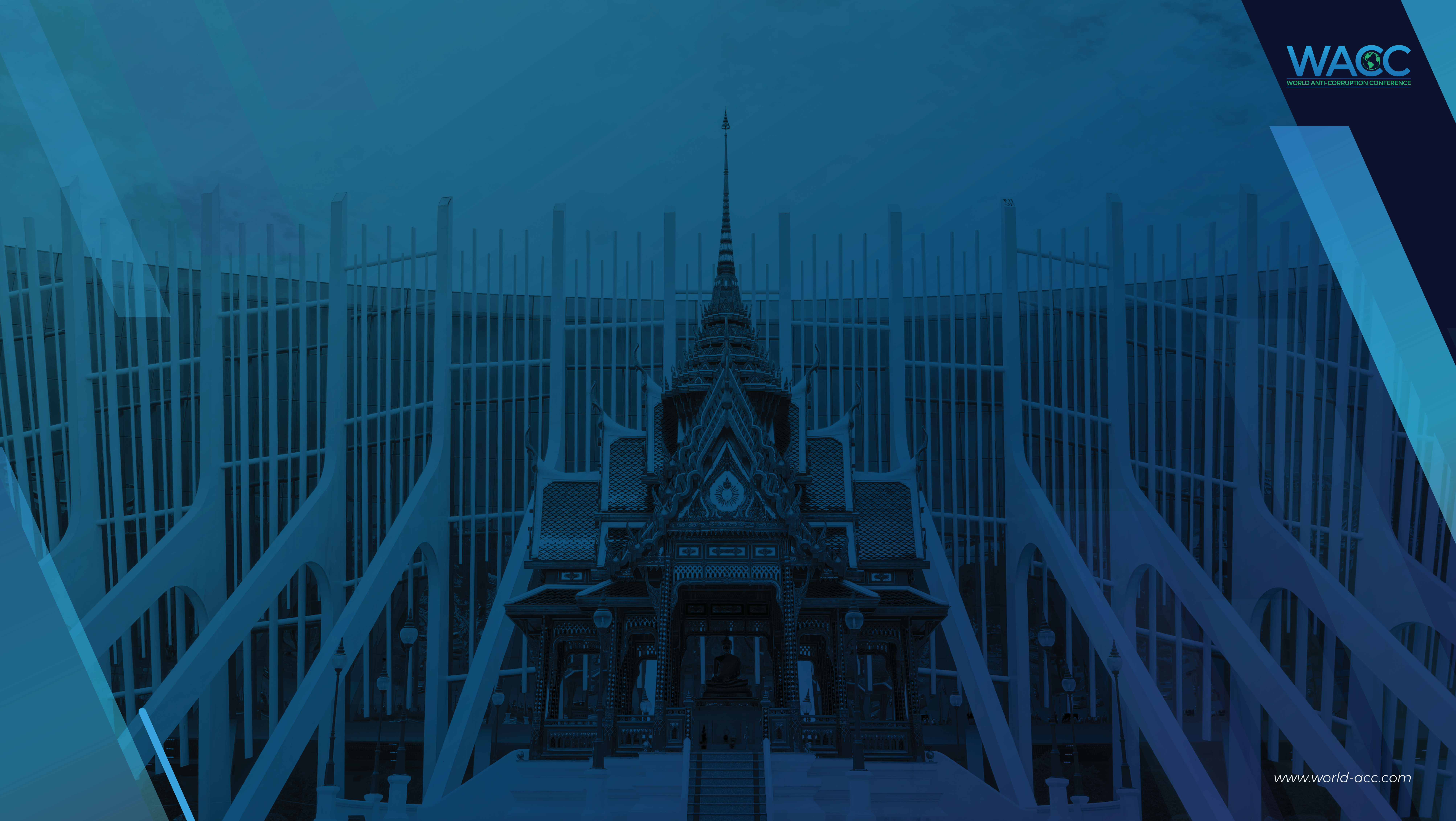 33
Dr. Thanes Sucharikul
10/20/2024